ESTADÍSTICA CÁTEDRA I
UNIDAD 5
Primera Parte
Permite determinar el nivel de significación en
genera  el 
concepto de
Variabilidad
Unidad 1
Unidad 4
Unidad 2
no directamente observable
tiene sentido por que existe
Constructo
operacionali-
lizado en una
Unidad 3
Unidad 5
puede ser directamente
Permite asignar confianza en
modelizada 
con
Variable
tiene
puede ser
Distribuciones de Probabilidades
Distribución de frecuencias
Variable observable
Susceptible de
representada
 por
permite el 
estudio de
resumida en
Permite controlar el error en el proceso
Conjunta
Estimación por 
Intervalos de Confianza
ESTADÍSTICA
Relación entre variables
Gráficos
aludida 
como
métodos de
Medición
organiza, resume, analiza
en diversas
de la que se 
obtienen
Medidas Posición,
Tendencia Central, Variabilidad y otras.
Escalas
utiliza
organizados
 en una
DESCRIPTIVA
pueden ser
INFERENCIAL
Datos
métodos de
de una
estandarizados 
según
Puntajes
Matriz
de
es parte de
Seleccionada
 por
Población
Muestra
de
caracterizan
a la
proporciona
Toma de decisiones: Pruebas de Hipótesis
Individuos
Grupo 
Normativo
generan
Propor-
ciona
Métodos de 
muestreo
permiten inferir sobre
Estadísticos
Parámetros
Valores
Baremos
Hipótesis Estadística
Hipótesis Nula y Alternativa
Errores de Tipo I y de Tipo II
Nivel de Significación y Potencia del Test
Tamaño del Efecto
Valor p
Prueba de Hipótesis: La LógicaCap. 11
Es una afirmación referida a cualquier característica de la distribución de probabilidades de una variable aleatoria o de varias variables  aleatorias observadas conjuntamente.
Hipótesis Estadística
[Speaker Notes: En los ejemplos 2,3 y 5 las afirmaciones recaen sobre parámetros de la distribución: son hipótesis paramétricas. En los ejemplos 1 y 4 las hipótesis son no paramétricas.]
La variable X se distribuye normalmente.
La probabilidad de éxito de cierta variable Bernoulli es p = 0,4.
La esperanza de cierta variable normal es m < 50.
Dos variables X e Y son independientes.
La correlación lineal entre X e Y es  > 0,3.
En los ejemplos 2,3 y 5 las afirmaciones recaen sobre parámetros de la distribución: son hipótesis paramétricas. 

	En los ejemplos 1 y 4 las hipótesis son no paramétricas.
Hipótesis EstadísticaEjemplos
[Speaker Notes: En los ejemplos 2,3 y 5 las afirmaciones recaen sobre parámetros de la distribución: son hipótesis paramétricas. En los ejemplos 1 y 4 las hipótesis son no paramétricas.]
Como las variables aleatorias y sus distribuciones de probabilidades modelizan a variables empíricas que describen problemas reales referidos a poblaciones, también puede afirmarse que :
Una Hipótesis Estadística es una afirmación referida a cualquier característica de la población de valores de una variable o de varias variables observadas conjuntamente.
Hipótesis Estadística
Así, los ejemplos anteriores podrían reformularse desde su aplicación:
Los puntajes en un test de habilidades numéricas se distribuyen normalmente en los ingresantes a la carrera de matemática de la Universidad TWZ. 
El 55% de los habitantes de WWW aprueba la gestión de su gobernador (p = 0,55).
El rendimiento medio en Información General de los ingresantes a la Universidad YYY es inferior a los 50 puntos (m < 50).
El tipo de profesión que desempeñan los individuos de la ciudad ZZZ es independiente de sus hábitos de orden.
La correlación lineal entre los puntajes de un test de Razonamiento Verbal y uno de Razonamiento Lógico es superior a 0,3 (r > 0,3).
Hipótesis EstadísticaEjemplos
Es un procedimiento basado sobre información muestral que proporciona un criterio racional para tomar decisiones bajo incertidumbre.
	Consiste en confrontar dos hipótesis que se oponen y, a partir de lo observado en una muestra, tomar partido por una de ellas. La decisión no es certera; está sujeta a la posibilidad de error, pero el método permite conocer la probabilidad de cometer distintos tipos de errores.
	Las hipótesis que se confrontan (o contrastan) se llaman Nula y Alternativa. Respectivamente se las denota con H0 y H1.
	En la bibliografía estadística también se alude a este método con los nombres de Contraste de Hipótesis o Test de Hipótesis.
Prueba de Hipótesis
De las dos hipótesis que se contrastan, nula y alternativa, una y sólo una es verdadera.

	La hipótesis nula obedece su nombre a que típicamente postula la “nulidad” del efecto de un tratamiento sobre la variable de interés.  Por ejemplo, si se pusiera a prueba un nuevo tipo de tratamiento para cierta patología, la hipótesis nula (H0) afirmaría que “el tratamiento no tiene efecto”, “no produce cambios con respecto a los tratamientos anteriores” versus la hipótesis alternativa (H1) que afirmaría que el tratamiento es eficaz para lograr mejoras en la salud. En ese tipo de situaciones (que son las típicas pero no las únicas) la hipótesis del investigador está reflejada en la alternativa.
Hipótesis Nula y Alternativa
Al finalizar una prueba de hipótesis se tomará una de dos decisiones posibles: Rechazar H0, lo que implica la aceptación de su hipótesis contraria H1, o bien mantener H0 por no encontrarse suficiente evidencia muestral a favor de H1.
	El rol de estas hipótesis en el procedimiento no es simétrico. Como se verá, el método es “conservador” de H0; la mantiene mientras no se encuentre suficiente evidencia muestral en su contra.

	En el ejemplo anterior, si se desea proponer una nueva terapia para cierta patología, se deberá dar suficiente evidencia a favor de la misma para que se decida reemplazar la anterior. En principio la prudencia indica “no innovar” a menos que haya pruebas suficientes.
Hipótesis Nula y Alternativa
Antes de afrontar la lógica de la prueba de hipótesis, recordemos que cada hipótesis, nula y alternativa, afirman algo sobre la población. Si suponemos provisoriamente verdadera a una de ellas; por ejemplo, H0, tendremos (provisoriamente) información sobre la población de donde proviene la muestra que vamos a examinar para tomar la decisión. A partir de ese conocimiento (provisorio) sabremos qué resultados muestrales son más o menos probables utilizando la distribución de probabilidades de los estadísticos involucrados en el análisis.
Prueba de Hipótesis.La Lógica
Suponiendo verdadera la hipótesis nula se sabe que ciertos resultados muestrales en favor de la alternativa tienen baja probabilidad (a) de ocurrir.
	Si al tomar una muestra aleatoria de la población se observare uno de tales resultados entonces hay dos posibilidades:
Algo poco probable ocurrió.
La hipótesis nula es falsa.
	Hay que tomar una decisión. ¿Qué parece más razonable, pensar que lo que se observó fue debido a que, por azar, ocurrió algo improbable o que la hipótesis nula es falsa?
Prueba de Hipótesis.La Lógica
Generalmente no basamos nuestras decisiones sobre hechos poco probables sino simplemente no contamos con ellos. Entonces la decisión será concluir que la H0 es falsa. Por tanto, 
	la hipótesis nula se rechazará toda vez que se observen resultados muestrales improbables si ella fuera verdadera. 
	Esta decisión no es certera pero ¿cuándo se cometería el error de rechazarla indebidamente? Cuando elegimos 2) en vez de 1). Pero entonces erraríamos en la decisión cuando “algo poco probable ocurrió”; luego, tomamos esta decisión sabiendo que es “poco probable” equivocarnos.
Prueba de Hipótesis.La Lógica
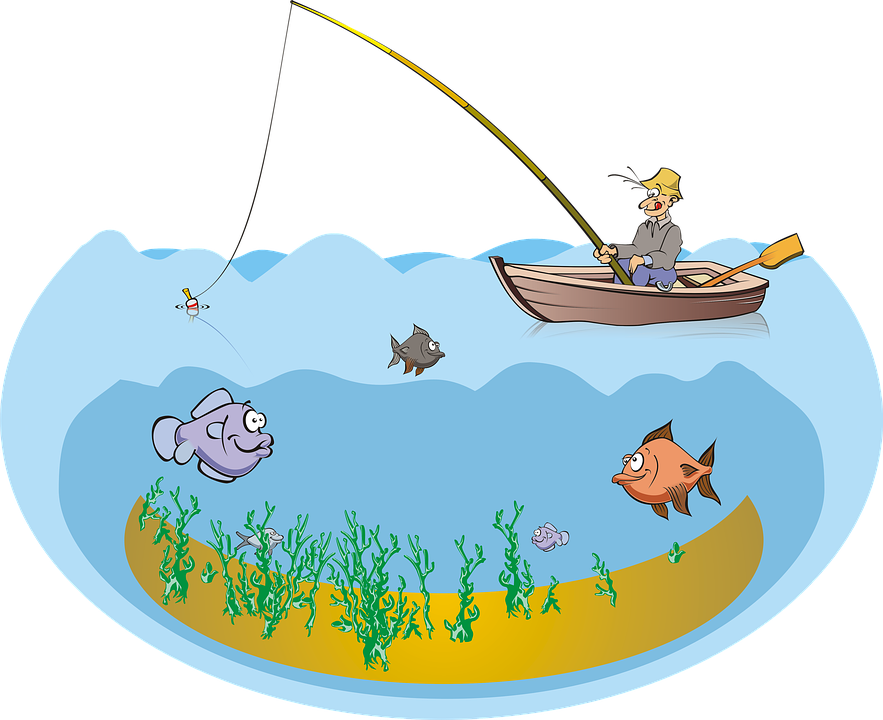 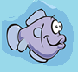 Posición 0
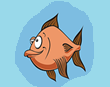 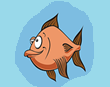 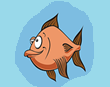 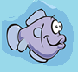 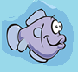 Nemo
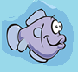 Si el pescador estuviera en la posición 0, sería poco probable que pescara a Nemo. Si lo hiciera, deduciríamos que en realidad no está en 0 sino corrido hacia la derecha de la imagen.

	Los peces representan las muestras y la pesca, la elección aleatoria de alguna de ellas. Los peces fuera del área del pescador (englobada en celeste-azul) son las muestras “poco probables” de salir seleccionadas bajo la hipótesis de que el pescador esté en la posición 0.
Analogía
Ejemplo. Hipótesis sobre una Media
Ejemplo. Hipótesis sobre una Media
Gráficamente:
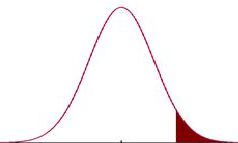 0,05
50
c
A partir de ello, utilizando Probability o alguna otra aplicación obtenemos el valor crítico “c”:  c  52.

	Entonces podemos interpretar que: Si los habitantes de la ciudad de Córdoba puntuaran en el test de Stroop con una media de 50 y se sacaran muestras aleatorias de 64 cordobeses, sólo 5 de cada 100 muestras podrían dar una media superior a 52.
Ejemplo. Hipótesis sobre una Media
Es decir, es improbable que al sacar una muestra de 64 personas su media sea mayor a 52 si esa muestra proviene de una población donde la media es 50. 
	Por tanto, si al extraer una muestra se observara una media mayor a 52, o habría que pensar que se está en presencia de una de las 5 muestras entre 100 que podría darnos un resultado así, o habría que pensar que si dio eso es porque la media de las personas de la ciudad de Córdoba es superior a 50.
	Entre pensar que ocurrió algo que sólo podía ocurrir 5 de cada 100 veces o pensar que se partió de una hipótesis falsa, se opta por lo segundo y se rechaza H0. 
	En cambio, si en la muestra se observara un valor inferior a 52, aunque no sea 50; por ejemplo 51, esa diferencia de un punto por encima de la media hipotética (50) se atribuiría al error muestral, a lo que cabe esperar del muestreo por azar, y se dice que “no es significativa”, no conduce al rechazo de H0.
Ejemplo. Hipótesis sobre una Media
Existen dos posibilidades para H0: ser verdadera o falsa. Y existen dos decisiones posibles al concluir la prueba de hipótesis: rechazar H0 o mantenerla. De la combinación de esas posibilidades surgen cuatro consecuencias posibles que se muestran en el cuadro.
Según se vio en la lógica de la prueba, ésta se lleva a cabo controlando, manteniendo pequeña la probabilidad de cometer error de tipo I, ya que para que éste suceda, el azar tiene que producir algo de baja probabilidad siendo cierta H0, en cuyo caso se rechazaría.
Errores de Tipo I y II
Es la probabilidad de cometer Error de Tipo I.
Se designa con la letra a.
Nivel de significación a = P(rechazar H0 siendo H0 verdadera)
Advertencia       Para hablar con propiedad, no decir que a es “el error de tipo I” sino “la probabilidad de cometer error de tipo I”.
El nivel de significación lo fija el investigador según cuánto esté dispuesto a arriesgarse en cuanto al Error de Tipo I; cuanto más pequeño lo ponga, más se pondrá a cubierto de cometer este error. Por eso será más “conservador de H0” y se necesitará más “evidencia muestral” para rechazarla. El valor más habitual para a es 0,05; también se utilizan 0,10 ó 0,01.
Nivel de Significación
Es la probabilidad de rechazar H0 cuando ésta es falsa.
b
Es la probabilidad de detectar la falsedad de la H0. Por tanto, tiene que ver con la sensibilidad de la prueba de hipótesis para detectar cuando ésta es falsa.

	Se designa con 1 – b porque con b se denota la probabilidad de error de tipo II, es decir, la de mantener H0 cuando es falsa.
Potencia 1 – b  = P(rechazar H0 siendo H0 falsa).
Potencia 
de la Prueba
Cuanto menor es a, mayor es b y, por tanto, menor es la potencia, porque se está pidiendo más evidencia para rechazar H0. En otras palabras, cuanto menor es el nivel de significación, más conservadora es la prueba de hipótesis de la hipótesis nula.

	A diferencia de a, la potencia no es un valor fijo sino que depende de cada situación; es una función del verdadero valor del parámetro bajo la hipótesis alternativa.

	En el ejemplo del test de Stroop, la potencia para detectar que m no es 50 si su verdadero valor fuera 53, sería más alta que si su verdadero valor fuera 51. Cuanto más cercano esté el valor del parámetro a lo que formula la hipótesis nula, más difícil será detectarlo con una muestra o más grande debería ser la muestra para aumentar su sensibilidad. Por eso el tamaño de muestra puede decidirse fijando suficientemente alta la potencia para los casos de interés. Ese cálculo está fuera de los objetivos de este curso pero es útil saber que la potencia de la prueba de hipótesis se puede manipular con el tamaño de muestra.
Potencia 
de la Prueba
El valor de a se fija, entonces pequeño, pero no tan pequeño que disminuya mucho la potencia del test. Qué valor de a elegir, por ejemplo entre 0,10; 0,05 o 0,01, dependerá de cuánto se quiera arriesgar el investigador en uno u otro sentido, dependerá de cuáles sean las consecuencias teóricas o prácticas que pudieran seguirse de cada tipo de error. La elección de a es una solución de compromiso entre mantener baja la probabilidad de error de tipo I y alta la potencia.

Resumiendo, la potencia

disminuye cuanto menor es a.
aumenta cuanto mayor es el tamaño de muestra.
aumenta cuanto más discrepa el verdadero valor del parámetro de lo que postula H0.
Potencia 
de la Prueba
a
1-b
1-a
b
Nivel de significación a = P(rechazar H0 siendo H0 verdadera)
		             b = P(mantener H0 siendo H0 falsa)
		       1-a = P(mantener H0 siendo H0 verdadera)
                Potencia 1-b = P(rechazar H0 siendo H0 falsa)
Síntesis: Posibles Consecuencias y sus Probabilidades
El tiempo (en centésimas de segundo) de reacción a un estímulo de los automovilistas de CABA se distribuye con una media de 60 y una desviación estándar de 12.  Se cree que cierto programa de entrenamiento puede mejorar dicho tiempo de reacción. El programa se pone a prueba en una muestra piloto de 36 automovilistas, al cabo del cual se registra una media de 56 centésimas de segundo. ¿Puede concluirse con un nivel de significación del 5% que el programa es eficaz?
Ejemplo
Antes de resolver el problema preguntémonos por qué no podemos decidir directamente, a partir de lo observado, que el programa es eficaz.
	El programa se realizó para bajar los tiempos de reacción y eso se logró, en promedio, con los 36 automovilistas a los que se aplicó.
	La respuesta es que esas 4 centésimas de segundo por debajo de la media histórica (60) no es de todos los automovilistas sino de una muestra; entonces se necesita un criterio para decidir si dicha diferencia fue circunstancial propia de esa muestra en particular o si esa diferencia indica que, a nivel poblacional, la media sería inferior a 60. Y el criterio lo da la probabilidad. Por eso hay que desarrollar el método que explicamos y que ejemplificaremos a continuación. 
	Si esa diferencia de 4 centésimas de segundo se atribuye al azar, se dice que “no es estadísticamente significativa”.
	Por el contrario, si es demasiado amplia como para ser atribuida al azar, si es improbable, conducirá al rechazo de H0 y se dirá que es “estadísticamente significativa”.
Ejemplo
RESOLUCIÓN
 
Se sugiere seguir los siguientes pasos:
1) Mencionar la/s variable/s de interés en la población respecto de la cual se desea hacer inferencia estadística y explicitar los supuestos mínimos necesarios  (si los hubiere) para llevar a cabo la prueba.
X = Tiempo de reacción (en centésimas de segundo) que obtendrían los automovilistas de CABA, si se entrenaran con el programa. (Nótese que se trata de una población hipotética).
2) Plantear las hipótesis por contrastar
H0: m = 60	El efecto del programa es nulo.
H1: m < 60	El programa tiene el efecto esperado, es eficaz.
3) Elegir un nivel de significación
a = 0,05
Procedimiento
4) Indicar el estadístico de prueba adecuado y explicitar su distribución bajo la hipótesis nula.
por el Teorema Central del Límite ya que la muestra es suficientemente grande.
Bajo H0 pues al no haber efecto del entrenamiento los parámetros m y s son los mismos.
5) Determinar la zona de rechazo de H0  y  establecer la regla de decisión
	Como la hipótesis alternativa postula que m < 60, se rechazaría H0 si la media muestral tomara valores suficientemente inferiores a 60. Por tanto, la Zona de rechazo, para un nivel de significación de 0,05 está dada por todos los valores menores que el percentil 5 de la distribución normal con media 60 y desviación estándar 2. El valor crítico lo obtenemos utilizando la aplicación:
Procedimiento
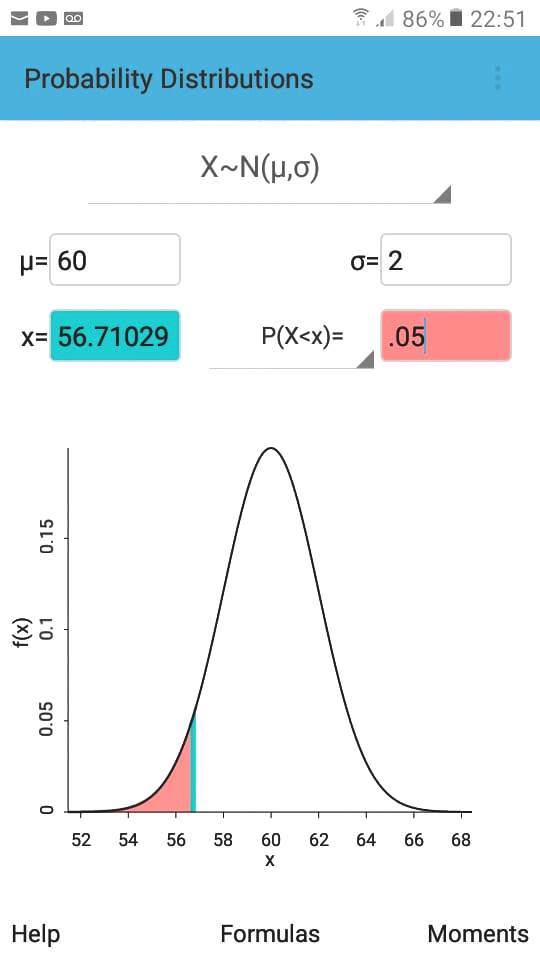 El valor crítico es 56,71. Por tanto, 

Regla de decisión: Se rechazará H0 si y sólo si el valor observado de la media muestral es inferior a 56,71.
Procedimiento
Procedimiento
7) Tomar la decisión 
 
	Como 56 < 56,71 se rechaza H0 al 5%.
 
 
8) Dar una conclusión en términos del problema planteado
 
	Se concluye que el programa es eficaz en el sentido de que los tiempos de reacción de los automovilistas entrenados, en promedio, serían inferiores al histórico.
Procedimiento
Formulación de las hipótesis
Las hipótesis se formulan “antes” de mirar los datos. 
Aunque en el enunciado de un ejercicio se tiene toda la información de entrada, en la realidad el investigador primero se plantea las hipótesis y luego va a tomar la muestra; luego “no fuerza” la formulación de las hipótesis a partir de los datos sino que las tiene planteadas previamente.
H0 siempre se puede expresar  como una igualdad. (Ver diapositiva 40). 
H1 puede ser unilateral a izquierda (como en el ejemplo: m < m0), unilateral a derecha (m > m0) o bilateral (m  m0). Por tanto las únicas tres posibilidades son:
H0: m = m0 		       H0: m = m0 		       H0: m = m0 	
H1: m < m0 		        H1: m > m0 		        H1: m  m0
Contraste unilateral	Contraste unilateral	Contraste bilateral
a izquierda		a derecha

m0  designa el valor de m  bajo H0. En nuestro ejemplo era 60.
Observaciones
Cuidado en la interpretación de la expresión 
“diferencia significativa”.
	La expresión “diferencia significativa” se aplica al estadístico en relación al parámetro o entre los estadísticos. 
	En nuestro ejemplo “significativa” era la diferencia entre el valor observado para la media en una muestra: 56 (el valor del estadístico) y el valor de la media postulado en H0: 60. Esa diferencia de 4 centésimos resultaba “estadísticamente significativa” porque conducía al rechazo de H0 y, por tanto, a admitir que el programa tendría efecto en la dirección esperada; esto es, disminuyendo la media poblacional. 
	Sin embargo, de eso no se infiere que dicho efecto sea “importante o de gran interés”. No quiere decir que se hayan encontrado evidencias de que la media poblacional fuera “mucho menor que la histórica” de 60.
Observaciones
La significación estadística sólo dice que la media poblacional con el entrenamiento se volvería inferior a 60 pero no dice que se volvería “muy” inferior. 
	Una pequeña diferencia podría ser detectada con una muestra grande. De hecho, cuando se trabaja con muestra grandes casi todas las diferencias se vuelven “estadísticamente significativas” y eso no implica que sean relevantes en términos prácticos o teóricos. 
	Entonces, una vez que se halla que una diferencia es “estadísticamente significativa” y, por tanto se admite que “hay efecto”, para concluir que ese efecto es importante se requiere dar una medida del “tamaño del efecto”.
	Estas consideraciones sobre el verdadero significado de esta expresión tan usada en artículos científicos es muy importante para interpretar debidamente los resultados y conclusiones de los mismos.
Observaciones
Resumiendo:
Se llama “diferencia estadísticamente significativa” a la proporcionada por el estadístico de prueba cuando conduce al rechazo de H0.
Para que una diferencia estadísticamente significativa pueda interpretarse como relevante en términos del problema planteado, debe acompañarse por una medida del “tamaño del efecto”.
Diferencia Estadísticamente 
Significativa
Las normas de la American Psychological Association (1994) recomiendan acompañar los test de significación estadística con medidas del tamaño del efecto. 
	Para ello diversos autores, entre los que se encuentran Cohen (1988) y Hedges y Olkin (1985), desarrollaron medidas para cada tipo de hipótesis. 
	Una presentación amplia y didáctica de este tema se halla en el apunte de Pedro Morales Vallejo con acceso a través del vínculo:
http://www.upcomillas.es/personal/peter/investigacion/Tama%F1oDelEfecto.pdf
 	En nuestro curso sólo consideraremos los tamaños de efecto para las pruebas de hipótesis sobre medias y diferencia de medias.

Referencias
	American Psychological Association (A.P.A.)(1994) Publications manual of the American Psychological Association (4th ed.). Washington, DC: Author.
	Cohen, J. (1988). Statistical Power Analysis for the Behavioral Sciences. Lawrence Erlbaum Associates.
	Hedges, l. y Olkin, J., (1985). Statistical methods for meta-analysis. Orlando, FL: Academic press.
Tamaño del Efecto
d  DE COHEN  Y g  DE HEDGES PARA LOS 
CONTRASTES DE HIPÓTESIS SOBRE MEDIAS
Tamaño del Efecto
Tamaño del Efecto
Valoración
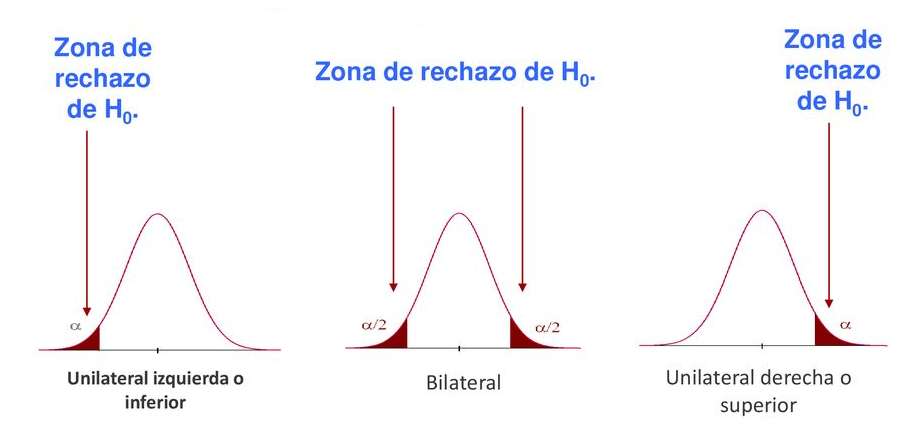 q0
q0
q0
H0: q = q0
H1: q < q0
H0: q = q0
H1: q  q0
H0: q = q0 
H1: q > q0
Con q se designa genéricamente el parámetro y con q0 su valor bajo H0. 
En nuestro ejemplo eran m y 60.
Las Tres Posibilidades de la 
Zona de Rechazo
Cuando la prueba es unilateral (se rechaza a una sola cola), ¿por qué no se considera lo que podría ocurrir en la otra cola?
	En nuestro ejemplo contrastamos que el programa no tiene efecto (H0) contra que disminuye los tiempos de reacción. Por tanto, se está ignorando la posibilidad de que el entrenamiento empeorara las cosas; es decir, que aumentara los tiempos de reacción. 
	La lógica de este proceder es que, en los tests unilaterales se busca dar evidencia a favor de H1. En este caso sería: “Si hay evidencia de que el programa mejora los tiempos de reacción, lo implementaremos”. 
	Si hay evidencias de que el tiempo de reacción es inferior a 60, con más razón hay evidencias en contra de cualquier valor postulado superior a 60. Entonces no sería necesario considerar la situación de m > 60 en H0. 
	Por tanto, en el contraste de H0: m = 60  vs H1: m < 60  está implícito el contraste H0: m ≥ 60 vs H1: m < 60 porque si se concluye que  m < 60, se rechaza que es igual y también se rechaza que es mayor a 60.
Tests Unilaterales
Si, por el contrario, no se hallan evidencias a favor de H1, entonces los tiempos podrían ser iguales o mayores a 60 pero, en cualquier caso, no se implementaría el programa; por lo que no interesa discriminar entre esas dos situaciones en H0. 
	De ahí que, aunque el método de prueba de hipótesis hace pie en la igualdad postulada en H0, en los tests unilaterales puede considerarse que la cola opuesta a la alternativa está implícita en H0. 
	Lo que debe quedar claro es que la igualdad no se postula en H1 y que, a la hora de formular H1, hay que estar especialmente atentos a traducir el objetivo del enunciado del problema para plantear la hipótesis en la dirección correcta.
Tests Unilaterales
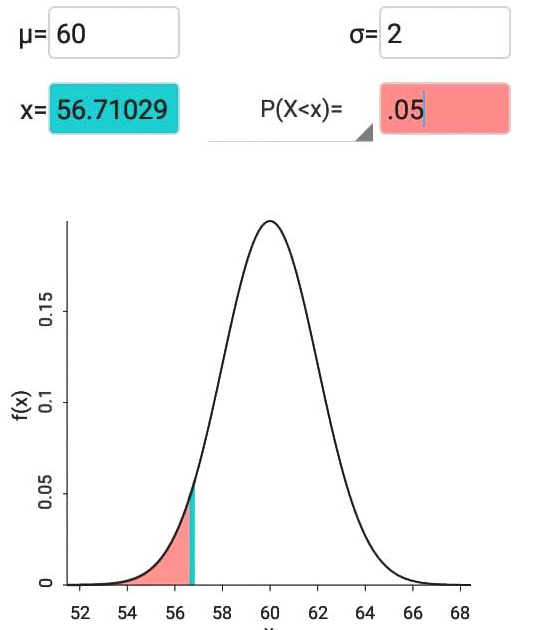 En el paso 5 se determinó la zona de rechazo de H0 a través del valor crítico proporcionado por la aplicación.
En el paso 6 se calculó la media muestral (56) y se la comparó con el valor crítico (56,71) para tomar la decisión.
Valor p
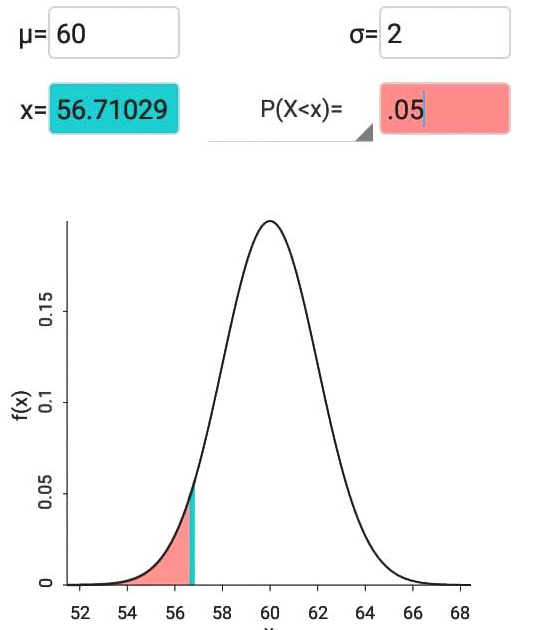 56
0.02275
a
Valor p
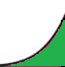 Valor p
Por tanto, la regla de decisión puede reformularse en términos del valor p así:
H0 se rechaza si y sólo si el valor p < a
En nuestro ejemplo, al tomar la decisión, decimos:

Como 0,02275 < 0,05 se rechaza H0.
Valor p
Recordemos que 0,05 fue el nivel de riesgo que estábamos dispuestos a asumir en el sentido de equivocarnos al rechazar H0.
	Entonces podemos decir que, habiéndonos arriesgado un 5% en decidir que el programa era eficaz en el caso en que no lo fuera, tomamos esta decisión (con este riesgo). 
	Pero ahora que, al tomar los datos, vemos el valor p, caemos en la cuenta de que habríamos podido tomar la misma decisión de rechazar H0 con menor riesgo, por ejemplo al 3% (ya que 0,02275 < 0,03). Y a igual decisión podríamos llegar con cualquier valor más pequeño mientras sea superior a 0,02275 (p. ej. 0,023).
Valor p
De modo que podemos interpretar el valor p como
el ínfimo nivel de significación que podríamos haber elegido que nos condujera al rechazo de H0.
Por eso, si bien es equivalente tomar la decisión comparando “valor del estadístico vs valor crítico” que comparando “valor p vs a”, el valor p es más informativo, ya que no sólo nos indica si rechazamos o no H0 al nivel de riesgo elegido sino que nos dice cuál es el mínimo riesgo que podríamos haber tomado en el sentido del error de tipo I.

	De ahí que otros nombres que recibe el valor p en la bibliografía estadística es “nivel justo de significación” o “nivel crítico de significación”. Lo más común, entre quienes aplican la estadística es llamarlo “p-value” (pi-value) porque es como aparece en las salidas computacionales de los softwares en inglés.
Valor p
Valor p. 
Su Cálculo
Las pruebas de hipótesis se realizan actualmente con programas estadísticos de computación.
	El programa no necesita que se le proporcione el nivel de significación porque calcula el valor p y es el investigador quien toma la decisión según el nivel de significación que eligió. 
	A modo de ilustración, para conocer cómo es una salida computacional, mostraremos la que se obtiene con el programa Statistix para el siguiente ejemplo.
Valor p. 
Resolución con Softwares
Un equipo de investigadores propuso un taller con el objetivo de desarrollar estrategias que permitan disminuir el agotamiento emocional en personas afectadas por el síndrome de Burnout. Para evaluar la efectividad de la propuesta se realizó un taller con 25 pacientes con dicho diagnóstico elegidos al azar de los Servicios de Salud Mental de CABA. Luego de transcurrido un tiempo se evaluó el puntaje en Agotamiento Emocional de los individuos que asistieron al taller, y se obtuvieron las siguientes observaciones:

 33  26  29  27  9  20  31 38  22  13  34  25  34  19  19 23  27  24  26
 22  28  43  22  21  19

	Si  los datos históricos informan que los puntajes en Agotamiento Emocional de pacientes con Burnout se distribuyen normalmente con media 28 ¿puede considerarse que el taller fue efectivo? Use un nivel de significación 0,05.
Ejemplo
Ejemplo
Test sobre una Media 
con s desconocida
Siguiendo los pasos de modo similar al ejemplo anterior:
Mencionar la/s variable/s de interés en la población respecto de la cual se desea hacer inferencia estadística y explicitar los supuestos mínimos necesarios  (si los hubiere) para llevar a cabo la prueba.

X = Puntaje en Agotamiento Emocional de los pacientes con Burnout que asisten a los centros de salud de CABA que obtendrían si realizaran el taller. (Nótese que se trata de una población hipotética).
Supuesto: X  N(m,s)
2) Plantear las hipótesis por contrastar
H0: m = 28	El efecto del taller es nulo.
H1: m < 28	El taller tiene el efecto esperado, es eficaz.
3) Elegir un nivel de significación
a = 0,05
Ejemplo
Resolución
4) Indicar el estadístico de prueba adecuado y explicitar su distribución bajo la hipótesis nula.
Bajo H0.
A continuación cambian ligeramente los pasos al resolverse con un programa de computación utilizando el valor p.
5) Calcular el valor observado del estadístico de prueba.
6) Calcular el valor p.
	Estos pasos 5) y 6) se leen directamente en la siguiente salida computacional.
Ejemplo
Resolución
Statistix 8.0

One-Sample T Test

Null Hypothesis: mu = 28
Alternative Hyp: mu < 28
                            95% Conf Interval
Variable  Mean    SE    Lower   Upper    T    DF   P
AF      25.360  1.5098  22.244  28.476  -1.75 24 0.0466

Cases Included 25    Missing Cases 0
Grados de libertad
Valor p
Valor observado
Ejemplo
Salida Computacional
Ejemplo
Resolución
Se ha sugerido resolver las pruebas de hipótesis en pasos por cuestiones didácticas, para ayudar a organizar la exposición, fijar su lógica y acordarse de dar una respuesta al problema.
	El primer ejemplo se realizó determinando la región de rechazo a partir del valor crítico y luego compararlo con el valor observado. Esta instancia era necesaria para comprender luego la equivalencia con la regla de decisión basada sobre el valor p. Una vez que esto se ha comprendido, lo más práctico es utilizar un software estadístico.
	La esencia de la comprensión del procedimiento está en poder concebir a un estadístico como una variable aleatoria con una distribución de probabilidades conocida, suponiendo verdadera H0. Es imprescindible distinguir y relacionar lo poblacional y lo muestral.
Orientaciones